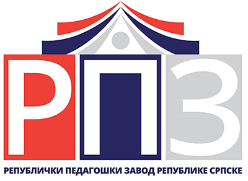 САМОВРЕДНОВАЊЕ РАДА ШКОЛЕ - радионица -
(март 2022.године)
ЗАДАТАК 1
У ОКВИРУ ГРУПЕ ПРОДИСКУТУЈТЕ И НАПИШИТЕ КОЈИ СУ ТО, ПО ВАШЕМ МИШЉЕЊУ, РЕЛЕВАНТНИ ДОКУМЕНТИ И МАТЕРИЈАЛИ ТЈ. ДОКАЗИ ШКОЛЕ О ИСПУЊЕНОСТИ ИНДИКАТОРА:

Стандард 1, индикатор 1.14

Стандард 4, индикатор 4.1
Стандард 1, индикатор 1.14
Родитељи и представници институција у локалној 
 заједници су укључени у процесе планирања и 
 реализације активности у школи.

Стандард 4, индикатор 4.1
Школа примјењује поступке и активности којима прати и подстиче успјешност ученика.
Стандард 1, индикатор 1.14
записници са сједница ШО 
Записници са сједница Савјета родитеља
Одјељењске књиге, записници родитељских састанака, сарадња са родитељима, сарадња са локалном заједницом
Интернет страница школе
Фејзбук страница школе
Фотоалбум школе
Љетопис школе
Електронска архива школе
Извјештај о раду школе
Лична евиденција директора/педагога
...
Стандард 4, индикатор 4.1
Извјештаји о успјеху ученика на крају полугодишта и крају шк.год.
Записници са сједница Наставничког вијећа, одлуке о награђивању ученика, Правилник о награђивању 
Извјештаји са одржаних такмичења
Дипломе ученика за освојена мјеста
Евиденције о ученицима са посебним потребама, талентованим и надареним ученицима, итд.
Извјештаји и анализе о реализованим провјерама (компаративне анализе) 
Годишњи извјештаји о раду школе
Извјештаји о учешћу и успјесима на смотрама и фестивалима
Интернет и фејзбук страница школе,
Медији (чланак  и фотографије о успјесима ученика), 
Школски (електронски) часопис
...
ЗАДАТАК 2
У ОКВИРУ ГРУПЕ ПРОДИСКУТУЈТЕ И НАПИШИТЕ КОЈИ СУ ТО, ПО ВАШЕМ МИШЉЕЊУ, РЕЛЕВАНТНИ ДОКУМЕНТИ И МАТЕРИЈАЛИ ТЈ. ДОКАЗИ ШКОЛЕ О ИСПУЊЕНОСТИ ИНДИКАТОРА:

Стандард 2, индикатор 2.18

Стандард 6, индикатор 6.2
Стандард 2, индикатор 2.18
Наставници се љубазно и са уважавањем односе према сваком ученику, поштујући личност дјетета и подржавајући развој самопоуздања и самопоштовања (наставници дају ученицима могућност да постављају питања, дискутују и коментаришу; адекватно реагују на међусобно неуважавање ученика)

Стандард 6, индикатор 6.2
Запослени поступају у складу са дефинисаним пословима и одговорностима, а који се ревидирају на годишњем нивоу.
Стандард 2, индикатор 2.18
Скалери са посматраних часова директора/педагога
Записници инспектора-просвјетних савјетника
Одјељењске књиге; забиљешке одјељ.старј./педагога/директора о обављеном разговору, предузете мјере; 
Радионице на тему изградње међуљудских односа (наставници) 
Записници Савјета родитеља и Савјета ученика
Анкете (и анализе) о задовољству школом/наставницима за ученике и родитеље
...
Стандард 6, индикатор 6.2
Наставници (планови и припреме; Дневник рада у ОК; Дневници рада допунске/додатне наставе и секција; сертификати и потврде, теме, скалери са посматраних часова Записници РПЗ-а, одјељењска старјешинства), евиденције присуства на сједницама Наставничког вијећа, Одјељењског вијећа, Стручних актива, евиденција о обрађеним темама и потврде о присуству савјетовањима, семинарима и обукама; књигу дежурства и сл. 
Руководство и стручна служба школе (планови и програми рада и извјештаји о раду, евиденције реализације послова и дневници рада, скалери са посматраних часова, интернет страница школе, и сл. 
Ваннаставно особље начин, квалитет и динамику својих послова доказују листама евиденције о обављању послова.
...
ЗАДАТАК 3
У ОКВИРУ ГРУПЕ ПРОДИСКУТУЈТЕ И НАПИШИТЕ КОЈИ СУ ТО, ПО ВАШЕМ МИШЉЕЊУ, РЕЛЕВАНТНИ ДОКУМЕНТИ И МАТЕРИЈАЛИ ТЈ. ДОКАЗИ ШКОЛЕ О ИСПУЊЕНОСТИ ИНДИКАТОРА:

Стандард 3, индикатор 3.7.

Стандард 5, индикатор 5.5.
Стандард 3, индикатор 3.7
Постигнућа ученика се у школи препознају, подстичу и награђују


   Стандард 5, индикатор 5.5
Родитељима се пружа подршка у томе како могу да подрже развој ученика код куће (у виду савјета и сугестија)
Стандард 3, индикатор 3.7
Дипломе ученика о постигнутим резултатима на такмичењима, смотрама, фестивалима
Љетопис школе
Записник НВ/одлука директора о награђивању ученика за постигнути успјех 
Фотографије – обиљежавање школске славе, исл.
Интернет и/или фејзбук страница школе
Школски часопис
Изложбене витрине/полице/панои са сликама и подацима о успјешним ученицима („кутак славних“)
Наградни излет
Извјештаји о раду школе/стручних актива...
Обавјештења/чланци/прилози за медије (ТВ станице, интернет портали медија
...
Стандард 5, индикатор 5.5
Извјештаји о раду директора/педагога/психолога (полугодишњи, годишњи)
Забиљешке/евиденција о обављеним разговорима и датим савјетима
Анализе реализације послова педагога/психолога
Забиљешке одјљењских старјешина и наставника о обављеним савјетодавним разговорима са родитељима током којих су дати и савјети за рад/подршку код куће; 
...
Додатна питања
Стандард 7, индикатор 7.8 („систем осигурања квалитета укључује прикупљање информација , мишљења и ставова, ученика, родитеља, наставника, запослених у школи, представника локалне заједнице“) наведите доказ/документ/материјал за испуњеност индикатора.
Како ћете „доказати“ тј. документовати да је број изречених дисциплинских мјера мањи него претходне школске године?
Како ћете „доказати“ тј. документовати да су просјечни резултати ученика на малој матури бољи него претходне школске године?
Наведите, за које стандарде се „Дневник рада допунске наставе“ може употријебити као доказ о испуњености индикатора.
ХВАЛА!!!